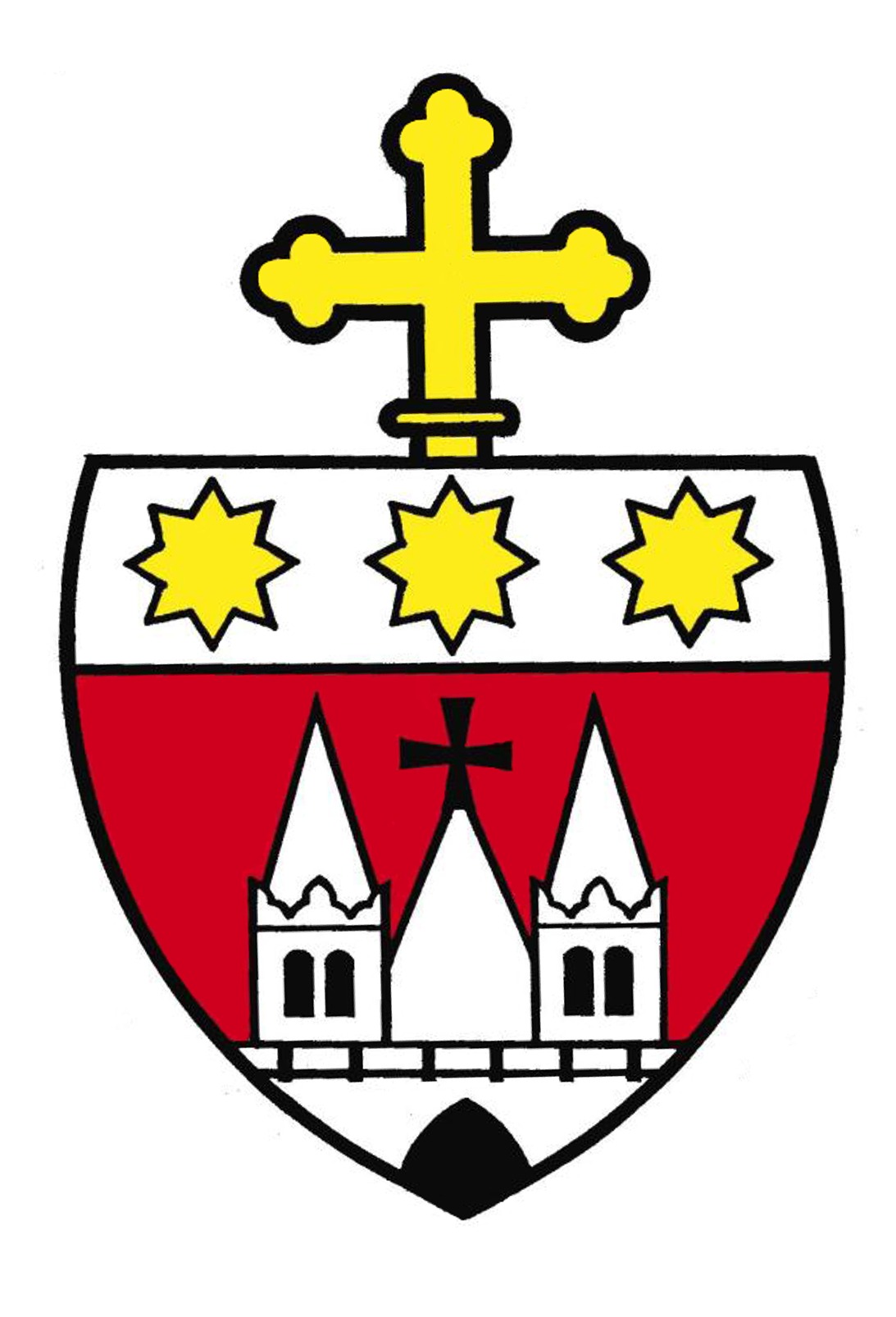 DIECÉZNA ŠKOLA VIERY
2.TÉMA BIRMOVANIE
1. Sviatosť birmovania
BIRMOVANIE
iniciačná sviatosť (krst, birmovanie, Eucharistia),
zosilňuje dynamizmus milostí krstu, obdarúva zvláštnou silou Ducha Svätého
zaväzuje vydávať svedectvo o Kristovi, šíriť vieru a brániť ju
slávnostné zostúpenie Ducha Svätého na pokrstených
dáva plnosť darov Ducha Svätého
osobné Turíce
BIRMOVANIE
2. Dejiny spásy a birmovanie
SZ – Duch Svätý spočinie na Mesiášovi,
 NZ – Mesiáš sa počne z Ducha Svätého, 
 NZ – krst v Jordáne – Duch Svätý zostupuje na Mesiáša,
 NZ – prísľub Ducha Svätého od Pána Ježiša,
 TURÍCE – zoslanie Ducha Svätého, apoštoli naplnení Duchom Svätým sa stávajú Kristovými svedkami vo svete,
 Biskupi – nástupcovia apoštolov udeľujú pokrsteným dar Ducha Svätého, ktorý dovršuje krstnú milosť.
BIRMOVANIE
3. Znaky birmovania
PEČAŤ DUCHA SVäTÉHO 
 znamenie zrelosti,
 posilňuje k svedectvu,
 dáva silu obstáť v živote, 

POMAZANIE KRIZMOU
 lieči rany a dáva vôňu,
 PRIJMI ZNAK DARU DUCHA SVäTÉHO
 Duch Svätý pripodobňuje Kristovi a dáva milosť šíriť „dobrú vôňu“ medzi ľuďmi. (pápež František)
BIRMOVANIE
4. Slávenie birmovania
VYSLUHOVATEĽ
BISKUP, príp. poverený kňaz
1. OBNOVA KRSTNÝCH SĽUBOV A VYZNANIE VIERY
2. MODLITBA A POLOŽENIE RÚK NAD BIRMOVANCOV
3. POMAZANIE KRIZMOU NA ČELE
M., prijmi znak daru Ducha Svätého.
Amen.
Pokoj s tebou.
I s duchom tvojím.
4. PROSBY
MATÉRIA
KRIZMA
4. Slávenie birmovania
BIRMOVANIE
BIRMOVANEC 
 počas prípravy má byť katechizovaný a formovaný (vedomosti, viera, duchovná príprava, modlitba a prijímanie sviatostí, účasť na sv. omšiach),
 stav milosti v čase prijatia,
 birmované meno – výber patróna,
 birmovný rodič – svedok, opora, pomoc,
 písomný záznam o sviatosti birmovania.
5. Účinky birmovania
BIRMOVANIE
prehlbuje naše zakorenenie v Božom synovstve, v ktorom voláme: „Abba, Otče!“ (Rim 8,15),
 pevnejšie nás zjednocuje s Kristom,
 zveľaďuje v nás dary Ducha Svätého,
 zdokonaľuje naše spojenie s Cirkvou,
 dáva nám osobitnú silu Ducha Svätého, aby sme ako praví Kristovi svedkovia slovom i skutkom šírili a bránili vieru, odvážne vyznávali Kristovo meno, nehanbili sa za kríž. (Porov. KKC 1303).
6. Dary Ducha Svätého
BIRMOVANIE
sú to trvalé dispozície, ktoré umožňujú ochotne nasledovať Božie vnuknutia:
múdrosť (poznanie Božieho zámeru a plán), 
rozum (pochopenie odhalených právd, najmä tých, ktoré sú opísané v Písme), 
rada (poznanie najlepšieho možného správania v súlade s Božou vôľou), 
sila (odvaha správne konať v službe Bohu napriek nebezpečenstvu), 
poznanie (poznanie pravých súvislostí medzi stvorenstvom a Bohom), 
nábožnosť (úcta k Bohu, ktorý je Stvoriteľom a Pánom všetkého; rovnako i k jeho deťom – mužom i ženám – ktorí sú stvorené na jeho obraz),
bázeň voči Bohu (strach z urážky Boha, pretože on je dobro a zasluhuje si našu lásku).
BIRMOVANIE
7. Ovocie Ducha Svätého
z listu Gal 5,22-23: „láska, radosť, pokoj, zhovievavosť, láskavosť, dobrota, vernosť, miernosť, zdržanlivosť,“
 svet nás spozná po ovocí a navonok sa ukazuje, čo ma formuje, 
 naplnení Duchom Svätým sme schopní robiť veľké veci a prekonávať ľudské slabosti,
 byť soľou zeme a svetlom sveta.
„Pamätaj, že si prijal duchovnú pečať a chráň si, čo si dostal. Boh Otec ťa označil, Kristus Pán ťa posilnil a vložil ti do srdca Ducha ako závdavok.“													Sv. Ambróz